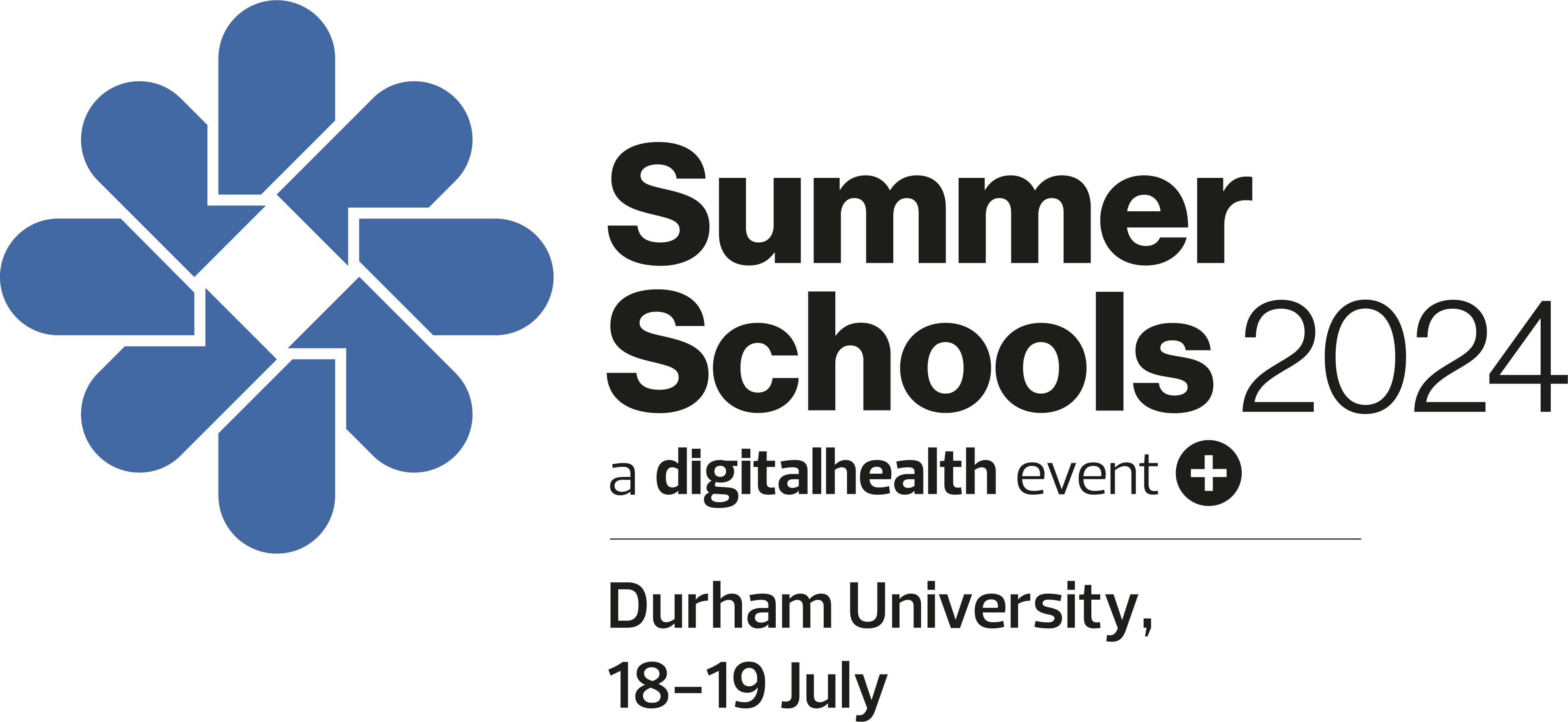 #DHSS24
Keynote Session: County Durham and Darling NHS FT initiatives and experience.
Chair: Jon Hoeksma
Sue Jacques
chief executive, Digital Health
chief executive, County Durham and Darlington NHS FT
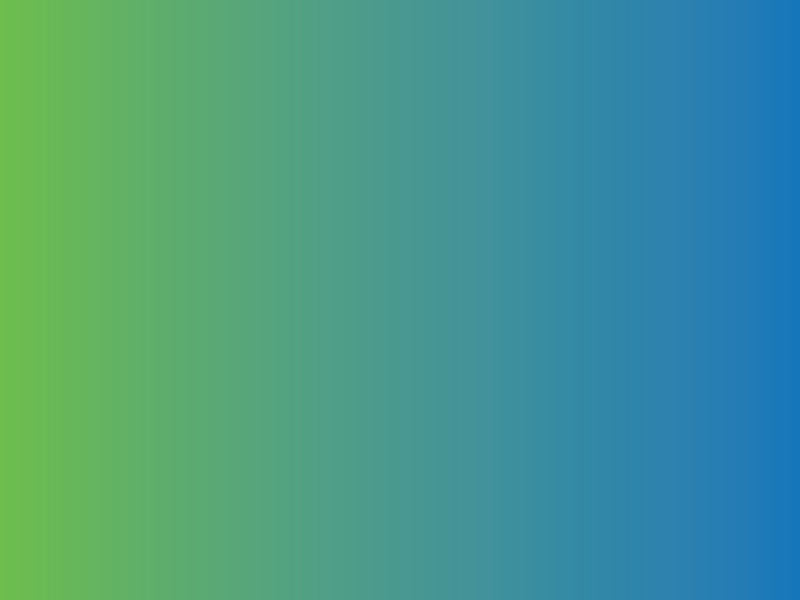 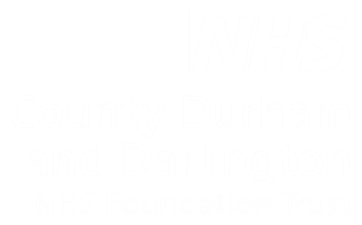 County Durham and Darlington NHS Foundation Trust
Initiatives and Experience





Sue Jacques
Chief Executive
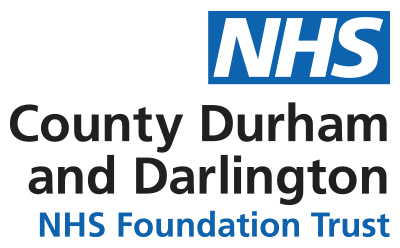 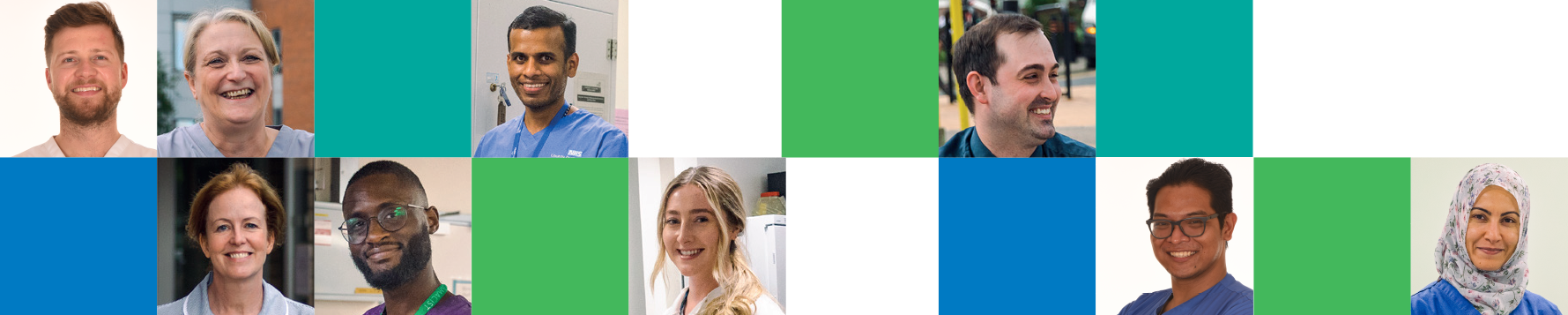 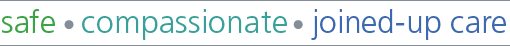 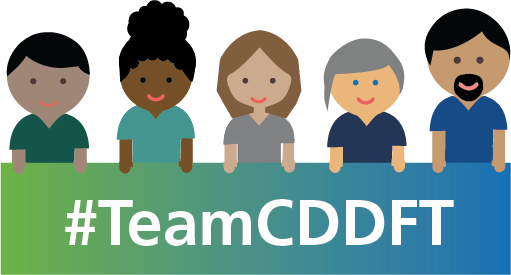 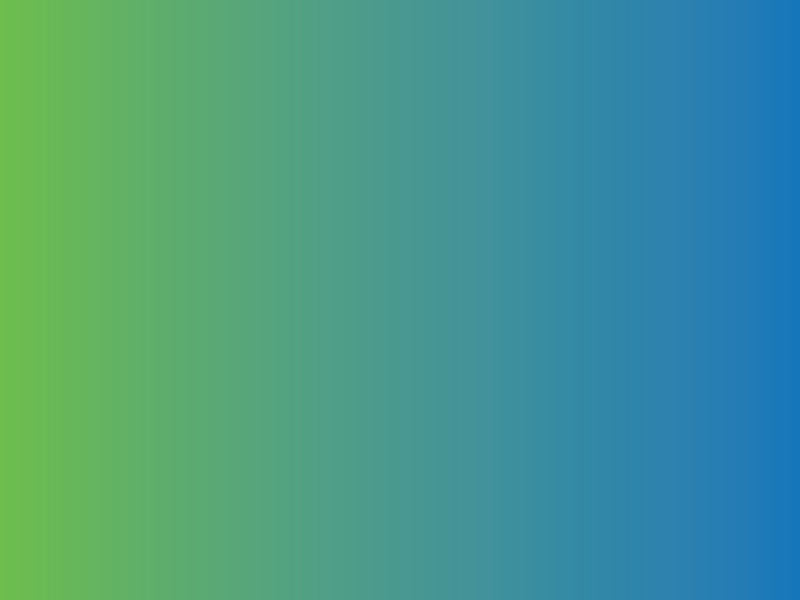 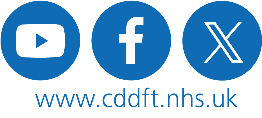 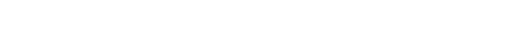 www.cddft.nhs.uk
October 2024
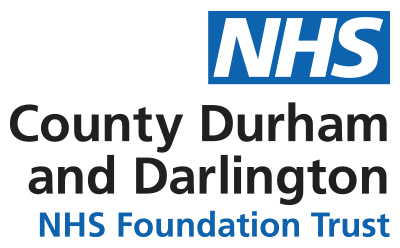 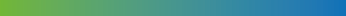 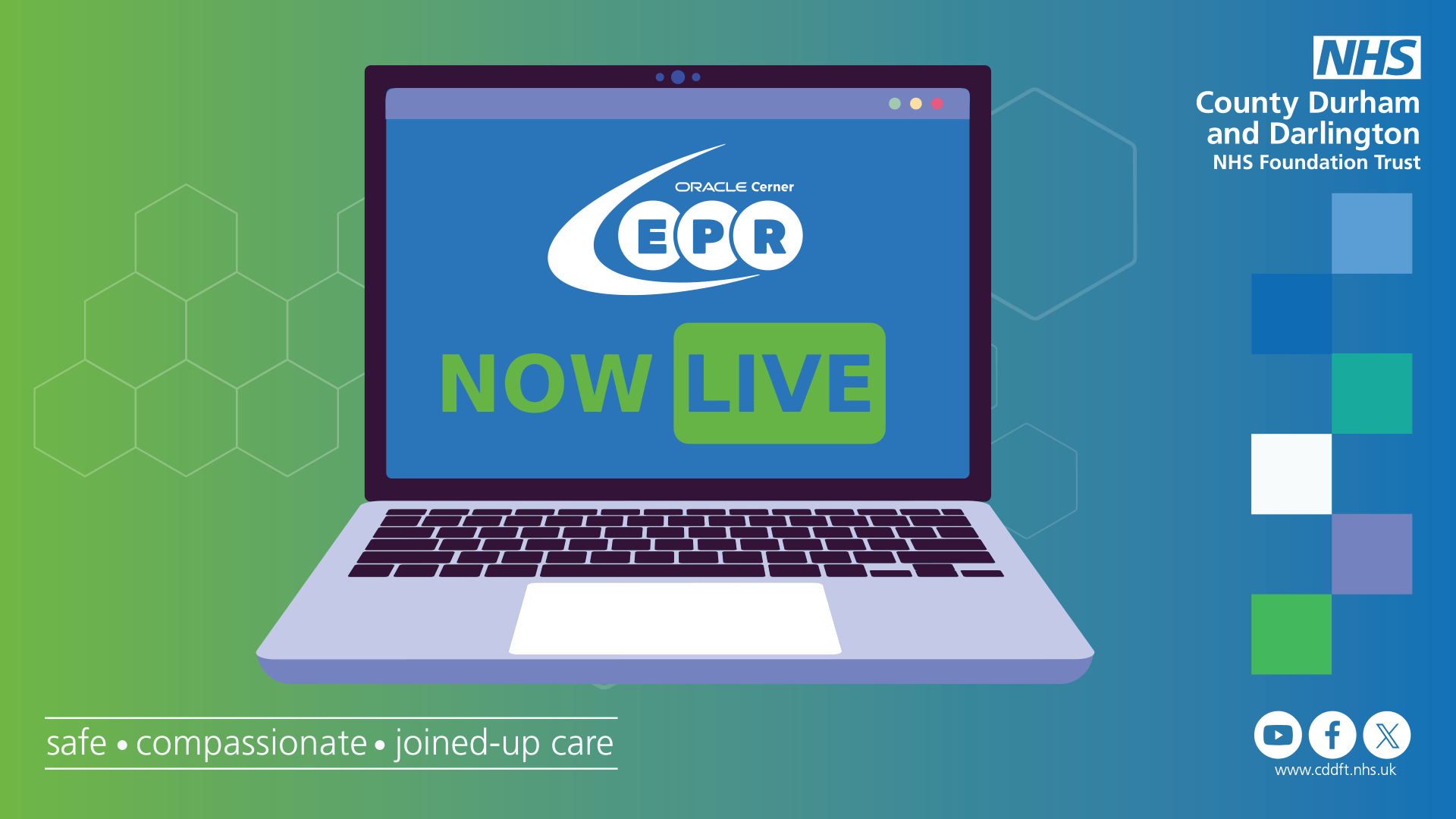 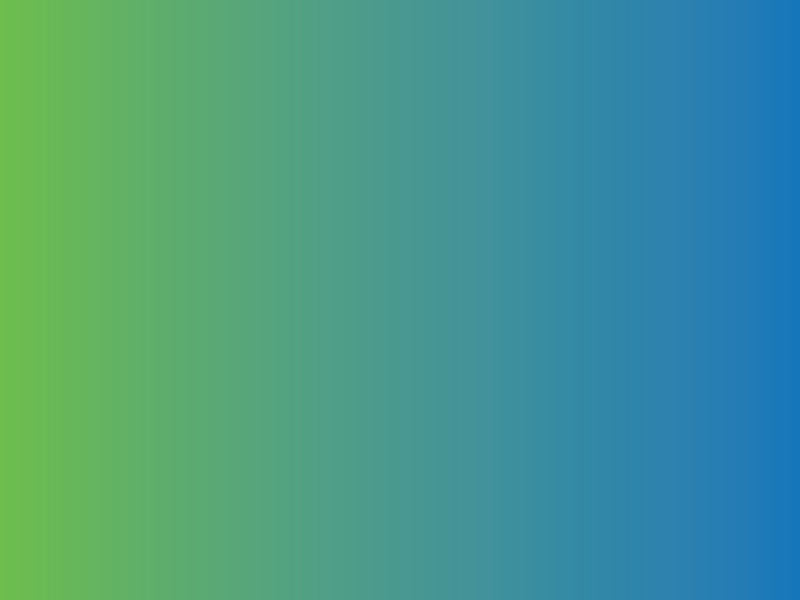 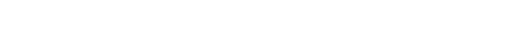 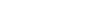 www.cddft.nhs.uk
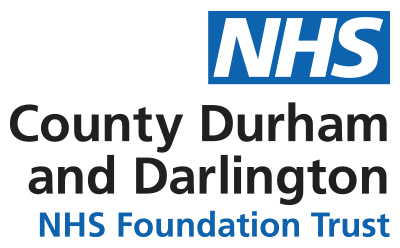 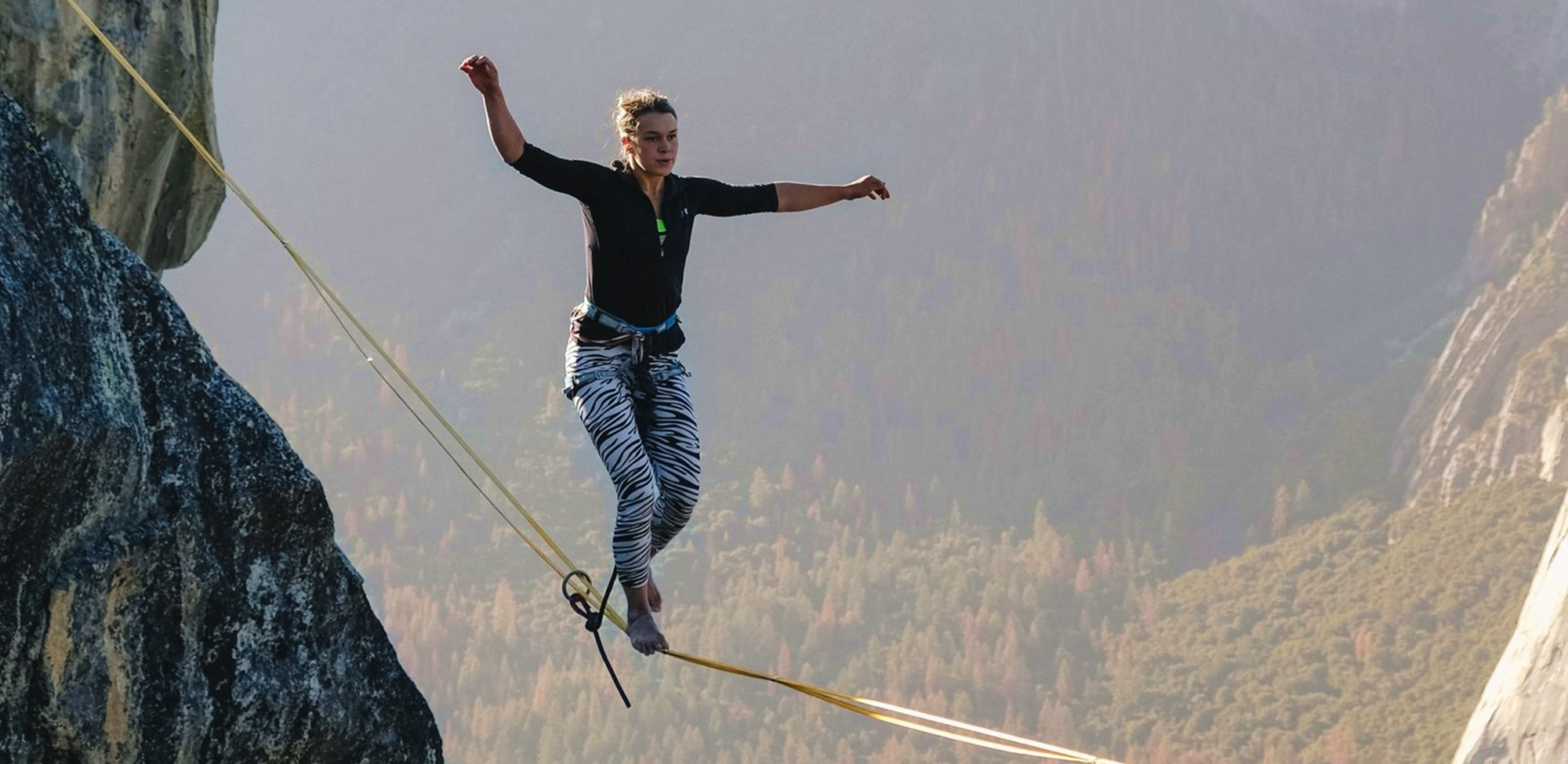 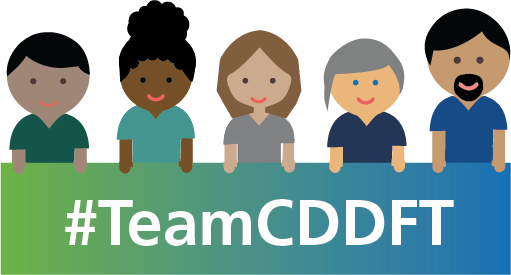 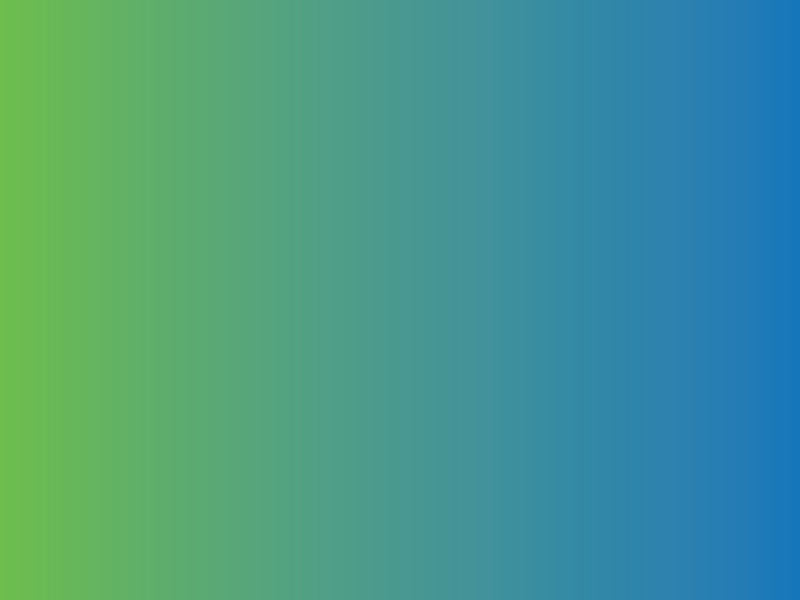 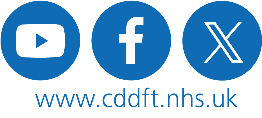 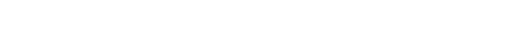 www.cddft.nhs.uk
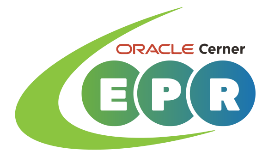 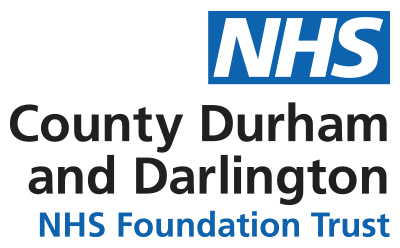 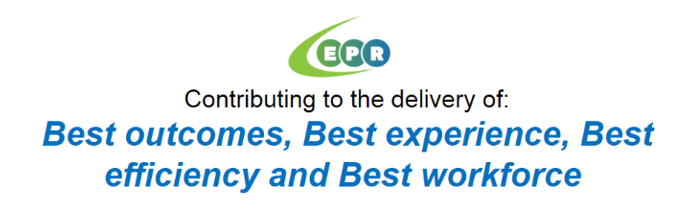 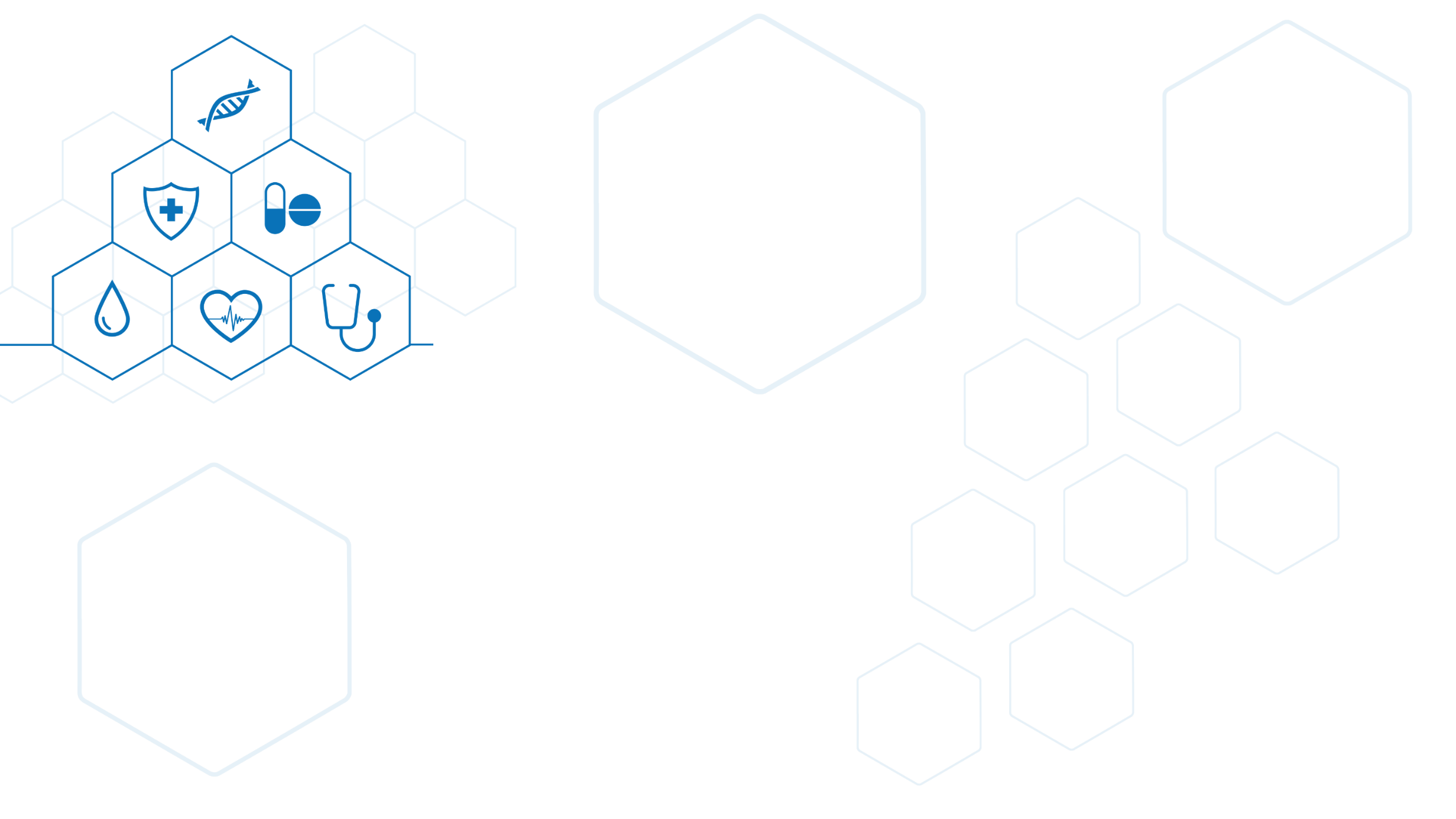 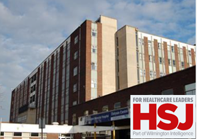 Trust ‘long way off’ EPR benefits a year after launch
Promoting communication and collaboration among teams
Enhancing patient safety
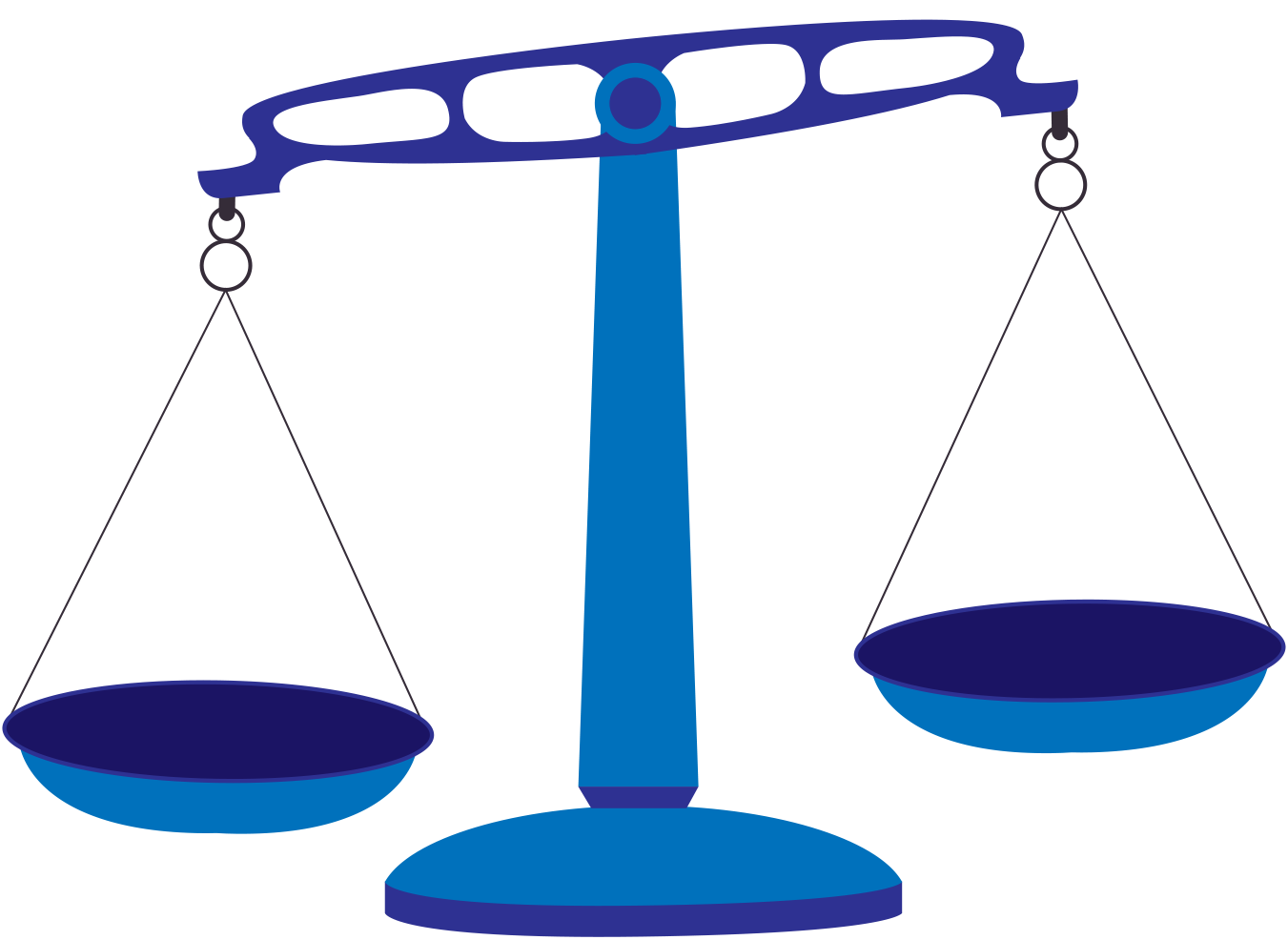 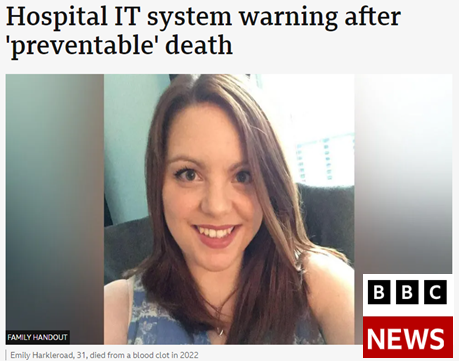 A trust is a “long way” from achieving the expected benefits of an electronic patient record system 15 months after launch, and it is still disrupting mortality data, its leaders have admitted.
Eliminating the need for paper-based records, and releasing more time to care
Improving 
access to comprehensive and up-to-date medical information
Darlington and Durham hospitals higher than expected deaths
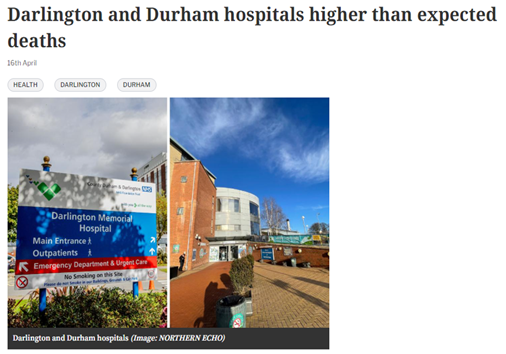 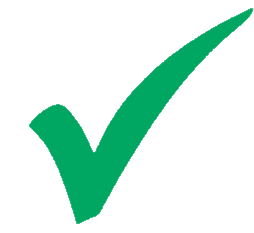 Culture Change 
Training 
Patient perception & confidence
Supporting faster and more accurate decision-making
Benefitting patients and healthcare professionals
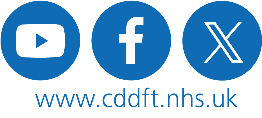 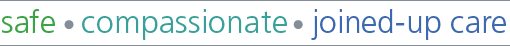 www.cddft.nhs.uk
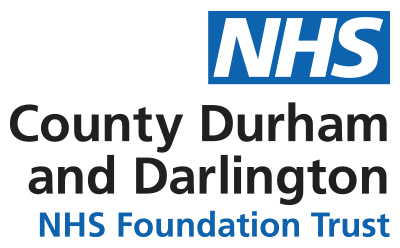 Over the last year…..
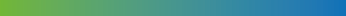 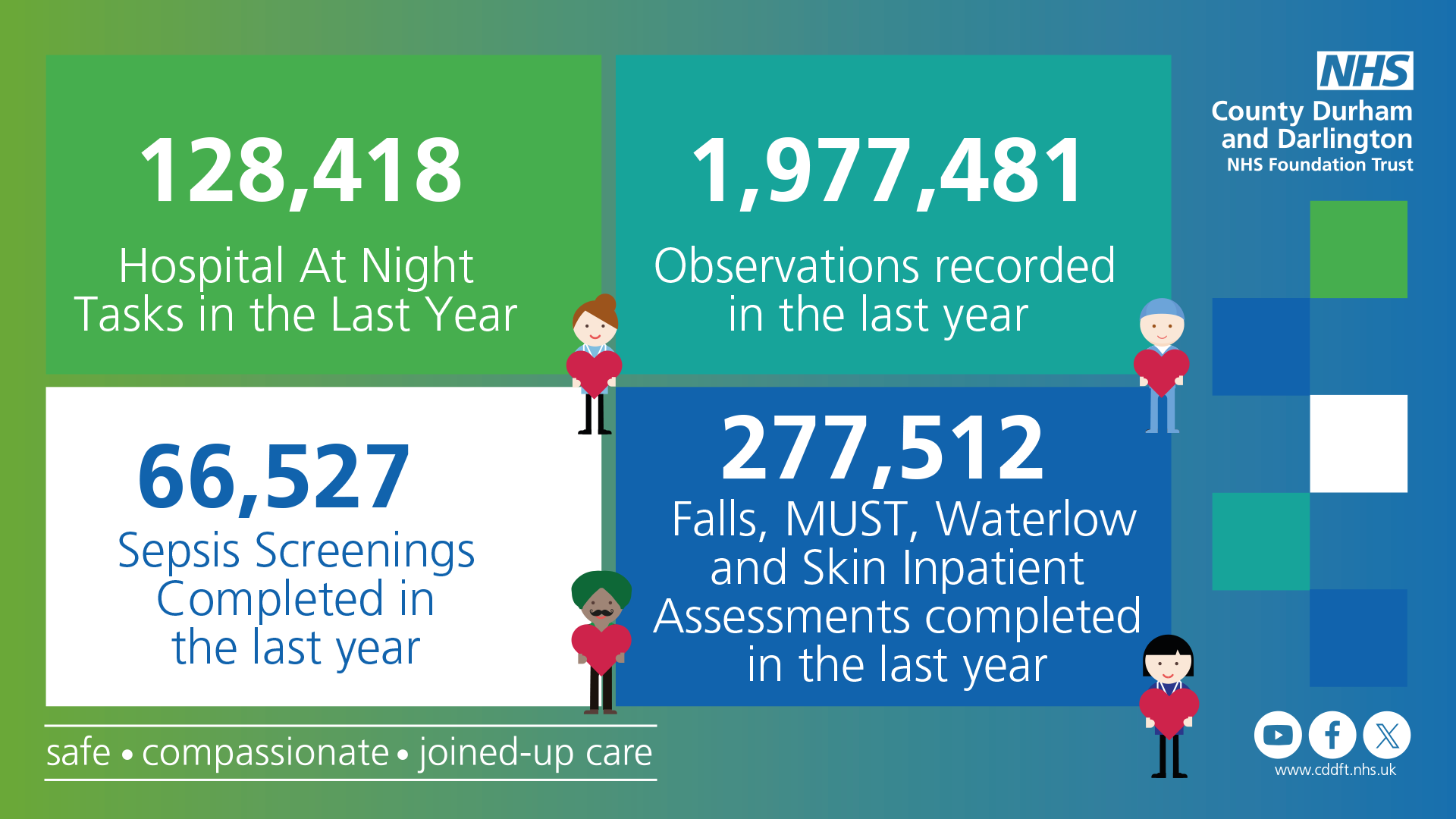 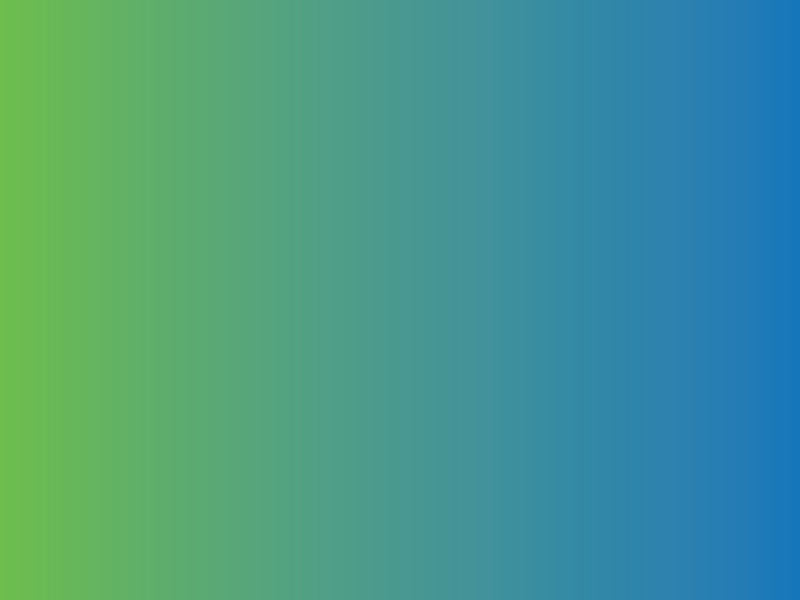 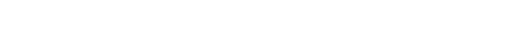 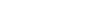 www.cddft.nhs.uk
Digital Health Governance: A Path to Transformation
Good governance foundations drive digital transformation, enhance patient care, and support healthcare professionals
Governance Tiers
Benefits
S
Strategic Change and Investment Board
S
Digital Strategy Sub Committee
S
Digital Clinical and Operational Advisory Group
Digital Health Governance
T
O
Weekly  Priorities Meeting
O
Scoping Review Meeting
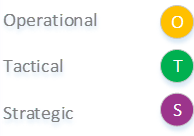 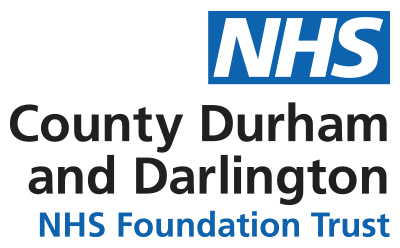 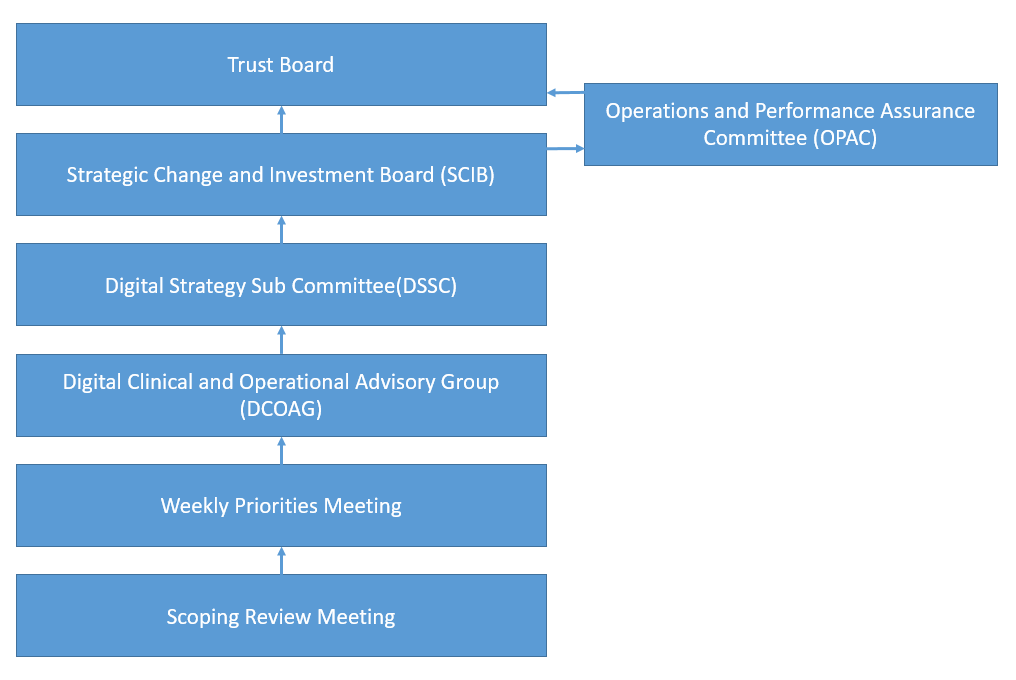 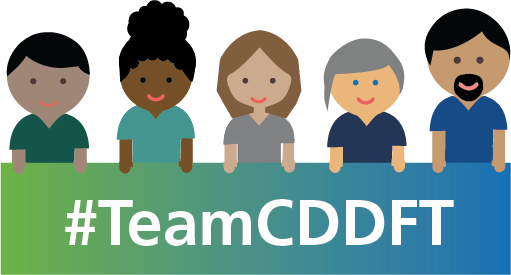 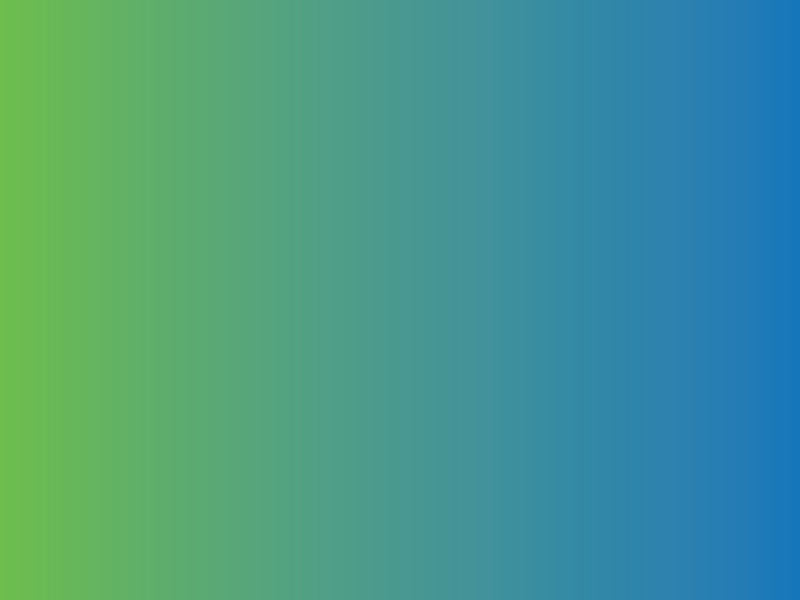 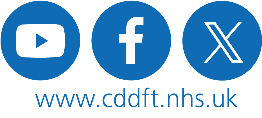 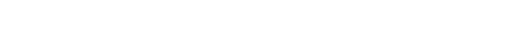 www.cddft.nhs.uk
Digital Journey and Future Strategy:
"Our journey doesn't end with EPR implementation; it's the beginning of an ongoing expedition. With each step forward, we navigate new territories of digital health, discovering better ways to serve our patients and improve our systems."
Future Strategy Roadmap
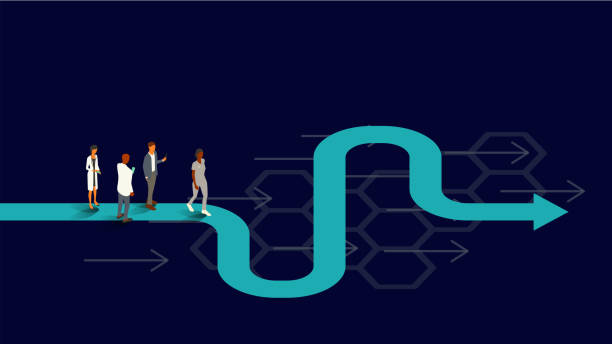 Assess and Improve Digital Maturity
Develop and Implement Roadmap
Enhance Patient Engagement
Ensure Scalability and Flexibility
Provide Training and Support
Foster Innovation and Partnerships
Continuous Improvement and Feedback
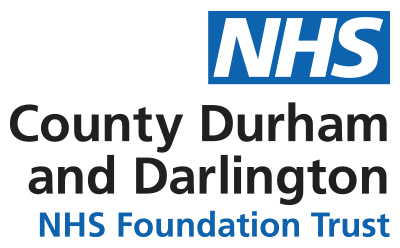 Support
Cooperate
Contribute
Collaborate
Harmonise
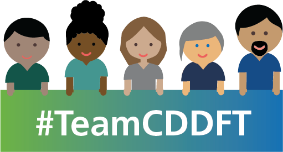 Teamwork
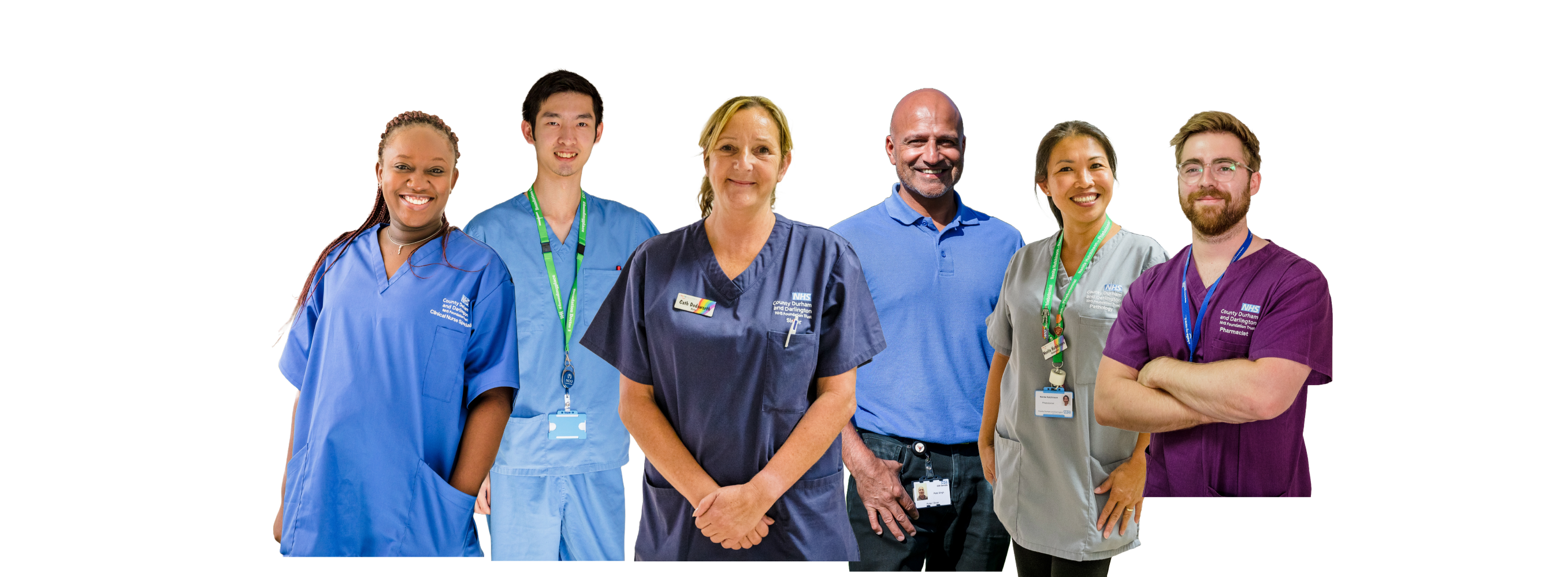 Help
Trust
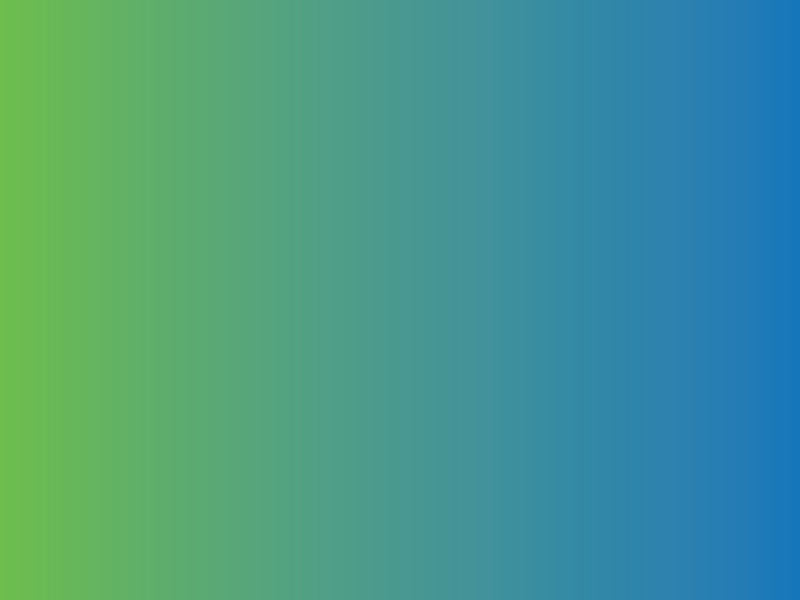 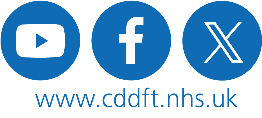 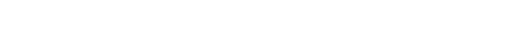 www.cddft.nhs.uk